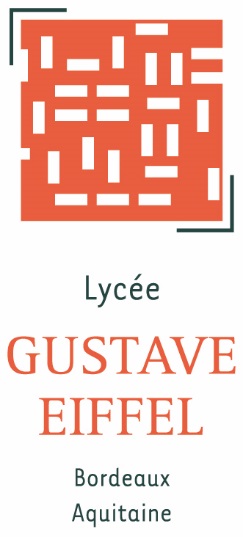 Rentrée 2017…Rencontre Parents le 16/09/2017
Lycée Gustave Eiffel
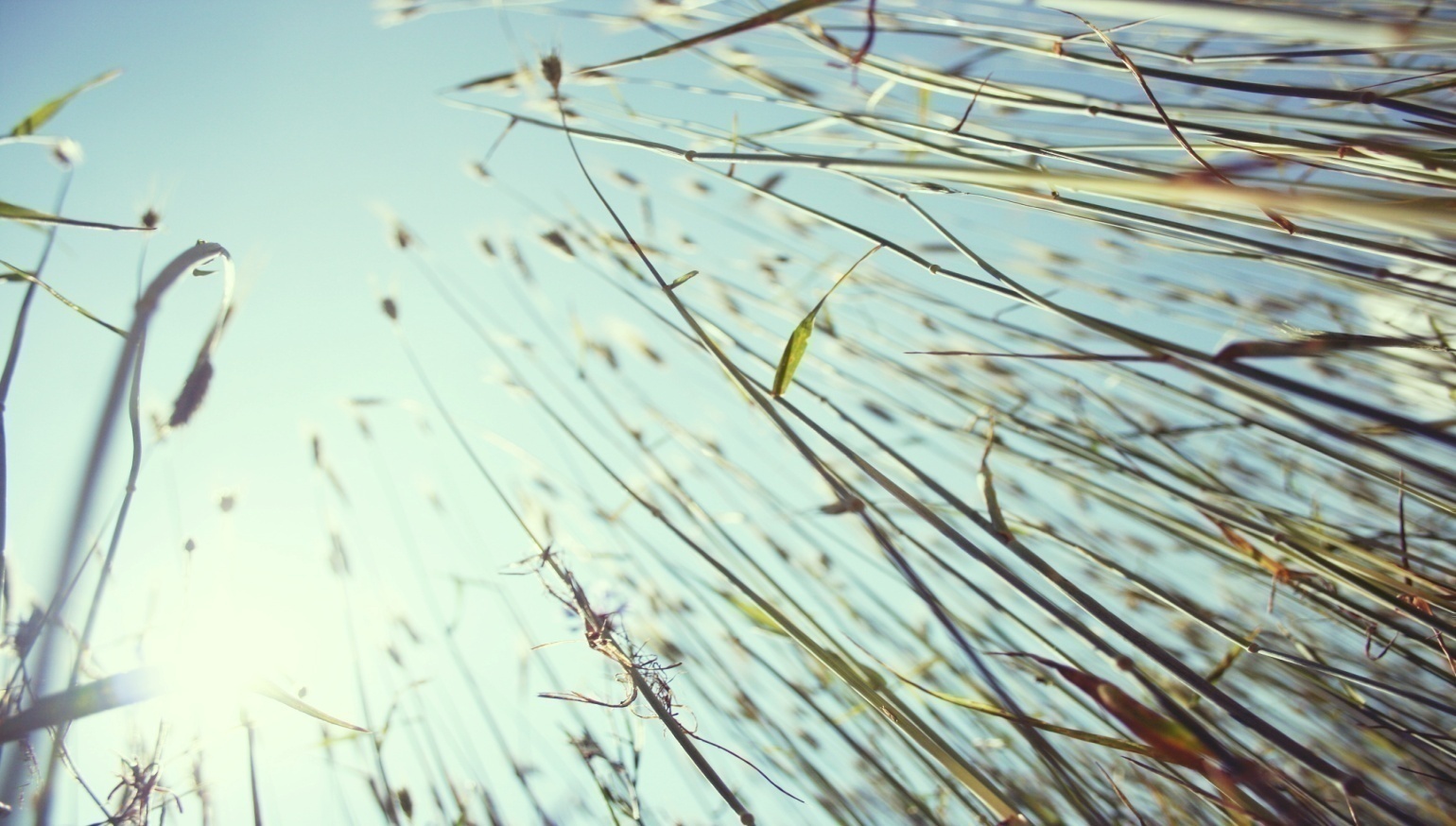 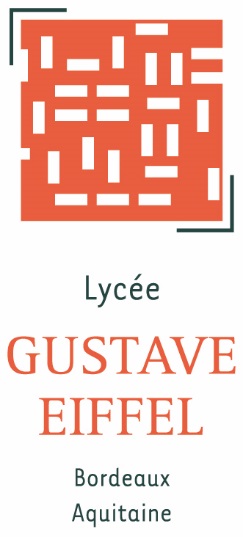 SOMMAIRE
VIGIPIRATE

Les résultats de l’orientation et aux examens

Les actions majeures du projet de l’établissement
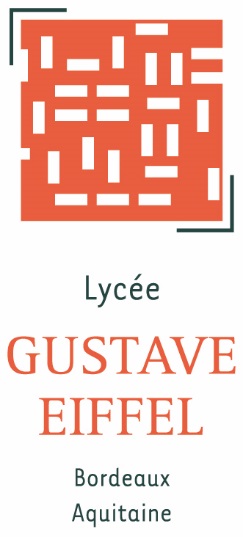 VIGIPIRATE
Se protéger d’une intrusion extérieure

Prévenir des risques d’une radicalisation en interne

Réaffirmer nos valeurs républicaines
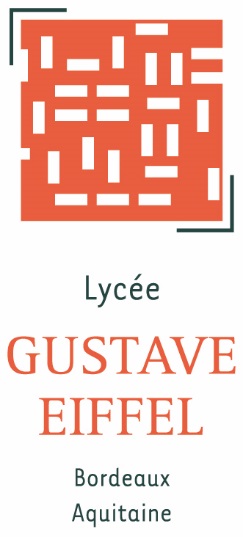 Les effectifs
Total : 3879 apprenants
	- dont sous statut :
		- scolaire : 3004
		- apprentissage : 634
		- stagiaire de la formation professionnelle : 241
Dont :
Secondaire : 1757 
2nde : 485
1ère : 599
Term : 589
SEP : 84
Supérieur : 1247
DCG : 140
CPGE 2ème année : 280
CPGE 1ère année : 282
BTS 2ème année : 260
BTS 1ère année : 285
Apprentissage : 634
Au lycée Gustave Eiffel : 470
En UFA : 64
Formation continue : 241
Industriel : 16
Tertiaire : 148
FCIL : 77
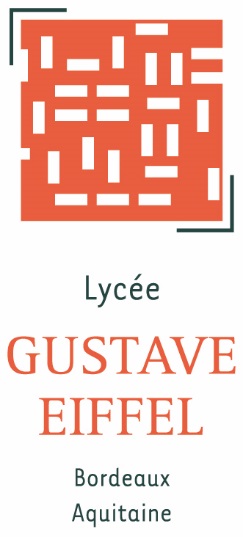 La structure du lycée
15 secondes :
	14 Générales et Technologiques
	1 Professionnelle MELEC
19 premières :
	10 Scientifiques (4 S svt ; 4 S si ; 1 S euro Svt ; 1 S euro si)
	5 STI2D (dont 1 euro)
	3 STMG 
	1 BcP EEC
19 terminales :
	10 Scientifiques (4 S svt ; 4 S si ; 1 S euro svt ; 1 S euro si)
	4 STI2D (dont 1 section euro)
	3 STMG 
	1 BcP EEC
10 BTS 1ère année :
	5 divisions tertiaires (1 MUC, 1 NRC, 1 CG, 2 SIO)
	4 divisions Industrielles (1 CPI, 1 MS, 2 Electrotechniques)
	1 division Géomètre-topographe
10 BTS 2ème année :
	5 divisions tertiaires (1 MUC, 1 NRC, 1 CG, 2 SIO)
	4 divisions Industrielles (1 CPI, 1 MS, 2 Electrotechniques)
	1 division Géomètre-topographe
3 DCG
9 CPGE scientifiques:
	2 PTSI, 1 PCSI, 1 PCSI-SI, 1 PT*, 1 PT, 1 PSI*, 1 PSI, 1 ATS
2 CPGE Droit-Economie
2 CPGE Sciences économiques
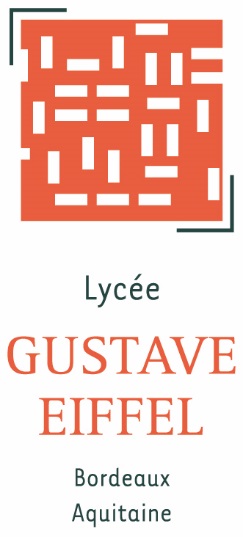 Orientation en fin de seconde
Devenir STI2D- Lycée Eiffel- APB 17
20
16
42
En %
16
6
Devenir STMG- Lycée Eiffel – APB 17
En %
46
11
5
38
Bilan des examens, concours et de l’orientation
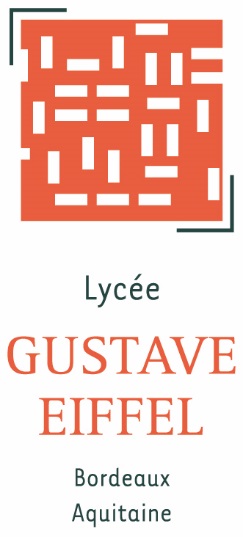 Résultats aux baccalauréats Scientifiques :

Bac S-SI : 	Effectif : 132 	Taux : 96,2%
Bac S-SVT : 	Effectif : 141 	Taux : 92,9%
Bac S- SI Euro : Effectif : 40 	Taux : 100%
Bac S- SVT Euro : Effectif : 29	Taux : 100%

Mentions :
P : 78	AB: 84	B: 84	TB: 81 	ADMIS: 327 sur 342

Résultats aux baccalauréats Généraux :

Lycée : 	95,6%
Gironde : 	90,5 %
Académie : 	91,2%
France : 	90,7%
Bilan des examens, concours et de l’orientation
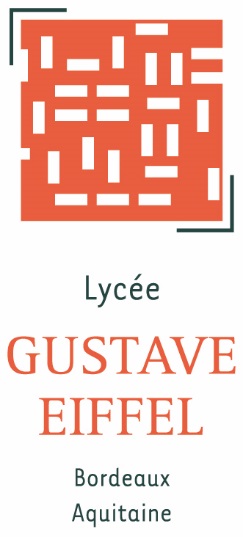 Résultats aux baccalauréats Technologiques STI2D :

Bac STI2D EE : Effectif : 14 	Taux : 93,3%
Bac STI2D ITEC : Effectif : 58 	Taux : 96,7%
Bac STI2D SIN : Effectif : 57 	Taux : 91,9%
Bac STI2D : 	Effectif : 129	Taux : 94,2%
Mentions :
P : 42	AB: 48	B: 31	TB: 8 	ADMIS: 129 sur 137

Résultats aux baccalauréats Technologiques STMG :

Gestion Finance: 	Effectif : 28 	Taux : 96,6%
Mercatique : 		Effectif : 39 	Taux : 90,7%
Systèmes d’Informations de gestion : 
			Effectif : 14 	Taux : 93,3%
Bac STMG : 	Effectif : 81	Taux : 93,1%
Mentions :
P : 37	AB: 33	B: 10	TB: 1 	ADMIS: 81 sur 87
Bilan des examens, concours et de l’orientation
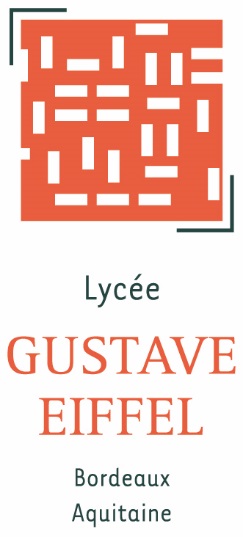 Résultats aux baccalauréats Technologiques :

Bac STI2D : 	Effectif : 129	Taux : 94,2%

Bac STMG : 	Effectif : 81	Taux : 93,1%

Résultats aux baccalauréats Technologiques :

Lycée :		93,75%
Gironde : 	91,6 %
Académie : 	92,6%
France : 	90,6%
Bilan des examens, concours et de l’orientation
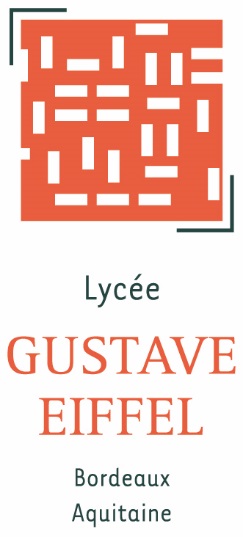 Résultats au baccalauréat Professionnel EEC :

Bac EEC : 	Effectif : 22	Taux : 88%

Mentions :
P : 5	AB: 15	B: 1	TB: 1 	ADMIS: 22 sur 25

Résultats aux baccalauréats Professionnels :

Lycée : 	88,0%
Gironde : 	83,5 %
Académie : 	84,2%
France : 	81,2%
Bilan des examens, concours et de l’orientation
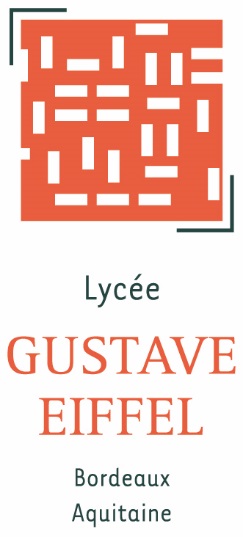 Résultats aux BTS Tertiaires:

		Admis 		Taux
BTS CG 	24		85,7%
BTS MUC	27		93,1%
BTS NRC	25		83,3%
BTS SIO A 	20		80,0%
BTS SIO B 	25		89,3%

Résultats aux BTS Industriels :

		Admis 		Taux
BTS CPI	19		73,1%
BTS ELEC	43		95,6%
BTS GT	18		85,7%
BTS MS	10		76,9%
Bilan des examens, concours et de l’orientation
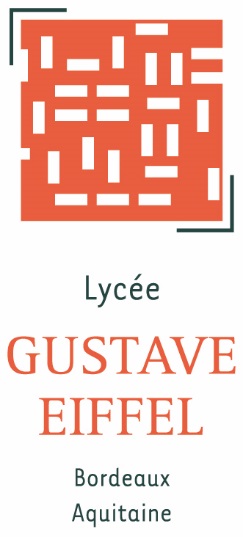 Résultats aux BTS de Gustave EIFFEL :

			Admis	Candidats 	Taux
TOTAL Général :	211	245		86,1%

Résultats aux BTS :

Lycée : 	86,1%
Gironde : 	75,8%
Académie : 	75,9 %
Bilan des examens, concours et de l’orientation
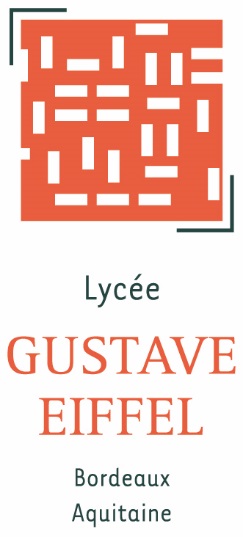 Résultats aux Concours :

ATS : 	46 admis sur 46 soit 100%
	dont 33 sur concours, 5 sur dossiers, 1 en Bachelor 	et 7 en alternances
DCG : 	35 admis sur 44 soit 79,5%
D1 :
D2 : 	3 ENS, 1ENSAI, 11 Magistères, 5 L3, 1 Sc Po Bx, 
	6 ESC, 3 « 5/2 »
PT* :
PT :
PSI*: 	4 Mines-Ponts, 9 Mines Télécom, 15 Centrale, 
	11 CCP, 3 ENSAM ,
PSI : 	0 Mines-Ponts, 7 Mines Télécom, 2 Centrale, 
	16 CCP, 1 ENSAM, 13 autres
Bilan des examens, concours et de l’orientation
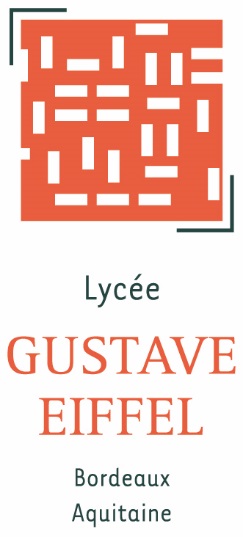 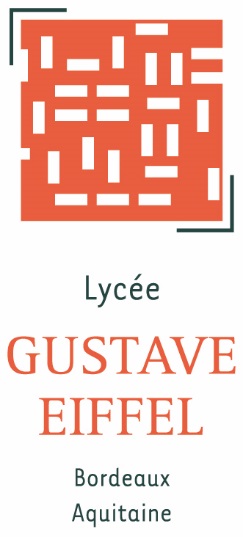 Les projets
L’enseignement des langues
Avec 2 divisions à 35 élèves on passe à 3 groupes d’environ 24 élèves
La pédagogie différenciée
L ’accompagnement personnalisé de 2h élève mais en groupe de besoins
L’ouverture culturelle
La thématique de l’aéronautique et de l’espace
Le parcours théâtre
L’ouverture à l’International
L’accompagnement personnalisé
Décret n°2014-1377 du 18 novembre 2014
« Tous les enfants partagent la capacité d’apprendre et de progresser. »
Article L. 111-1 du Code de l’éducation.
Tient compte d’emblée de la diversité de tous les élèves
Ne se limite pas à répondre aux difficultés de quelques-uns
L’accompagnement personnalisé
Mobilise des pratiques pédagogiques concertées, diversifiées et différenciées
Objectif : chaque élève progresse de manière optimale dans ses apprentissages
Prend autant appui sur les besoins que sur les réussites de chacun
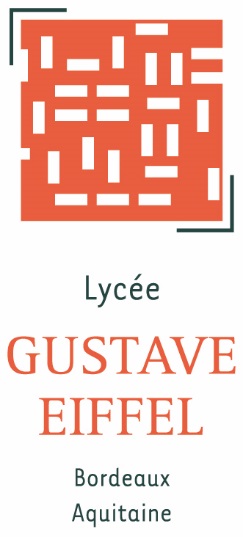 Election des parentsle vendredi 13 octobre 2017
Lycée Gustave Eiffel
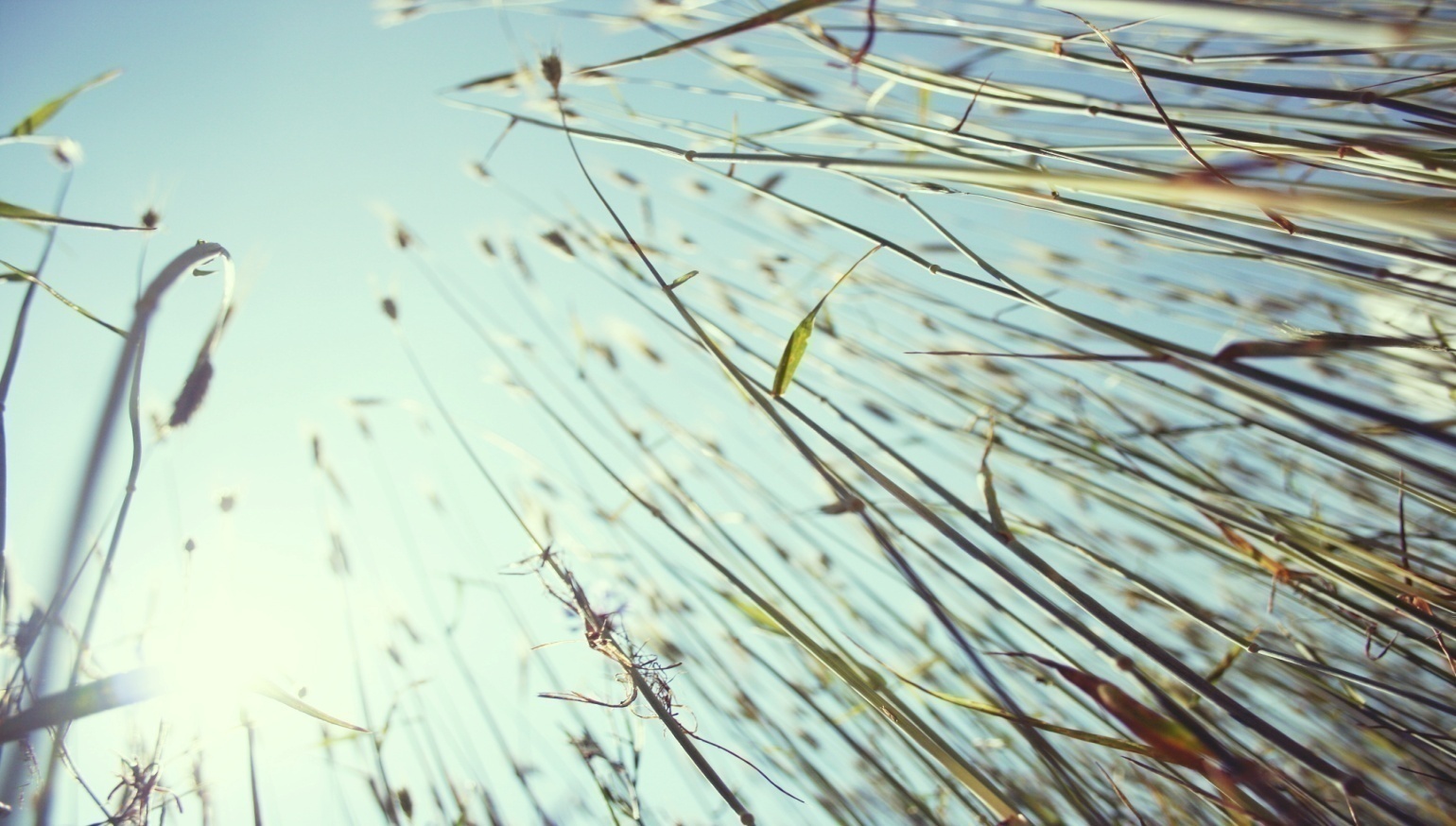